Краткое описание и порядок работы с программой «1С-Финконтроль 8»
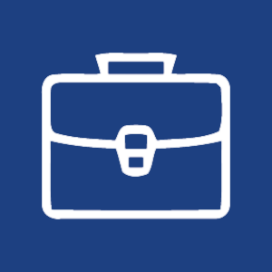 Краткий обзор программы «1С-Финконтроль 8»
[Speaker Notes: Добрый день!]
Обязательность ведения внутреннего финансового контроля, в том числе с формированием формальных документов (Постановление Правительства РФ №193от 17.03.2014);
Возможность дополнительно (к штатным проверкам БГУ) проверить правильность ведения учета в своей информационной базе с сохранением результатов проверки;
Мониторинг за проведением внутреннего финансового контроля в подведомственных организациях;
Потребность в средстве для формирования и ведения документов внутреннего финансового контроля (матрицы рисков, карты, журналы, отчеты);
Автоматизация процесса осуществления внутреннего финансового контроля, в том числе, автоматизация проведения контрольных действий (проверок), автоматизация формирования документов внутреннего финансового контроля.
Потребности государственных учреждений в области внутреннего финансового контроля
Дополнительные вопросы на support@fincontrol8.ru
Для ГРБС, головных организаций с филиальной сетью:
      - Периодические проверки правильности ведения учета в центральном аппарате учреждения на основании показателей сохранённой бюджетной отчетности и журналов операций из программы ведения бухгалтерского учета «1С: Бухгалтерия государственного учреждения (как редакции 1.0, так и редакции 2.0»). 
	- - Формирование документов внутреннего финансового контроля (в том числе, автоматическое): матрицы рисков, карты, журнала, отчета.
	- Организация автоматизированного мониторинга результатов проверки правильности ведения учета в подведомственных учреждениях.
Для государственных учреждений:
	- Периодические проверки правильности ведения учета на основании показателей сохранённой бюджетной отчетности и журналов операций из программы ведения бухгалтерского учета «1С: Бухгалтерия государственного учреждения (как редакции 1.0, так и редакции 2.0»). 
	- Формирование документов внутреннего финансового контроля (в том числе, автоматическое): матрицы рисков, карты, журнала, отчета.
Задачи, решаемые в программе«1С-Финконтроль 8»
Дополнительные вопросы на support@fincontrol8.ru
Функциональные блоки, представленные в программе «1C-Финконтроль 8»
Блок проведения проверок правильности ведения учета
Блок внутреннего финансового контроля
Блок мониторинга
Функционал программы «1С-Финконтроль 8»
Дополнительные вопросы на support@fincontrol8.ru
1. Авторизация на сайте fincontrol8.ru (или финконтроль8.рф).
Авторизация на сайте и запуск программы
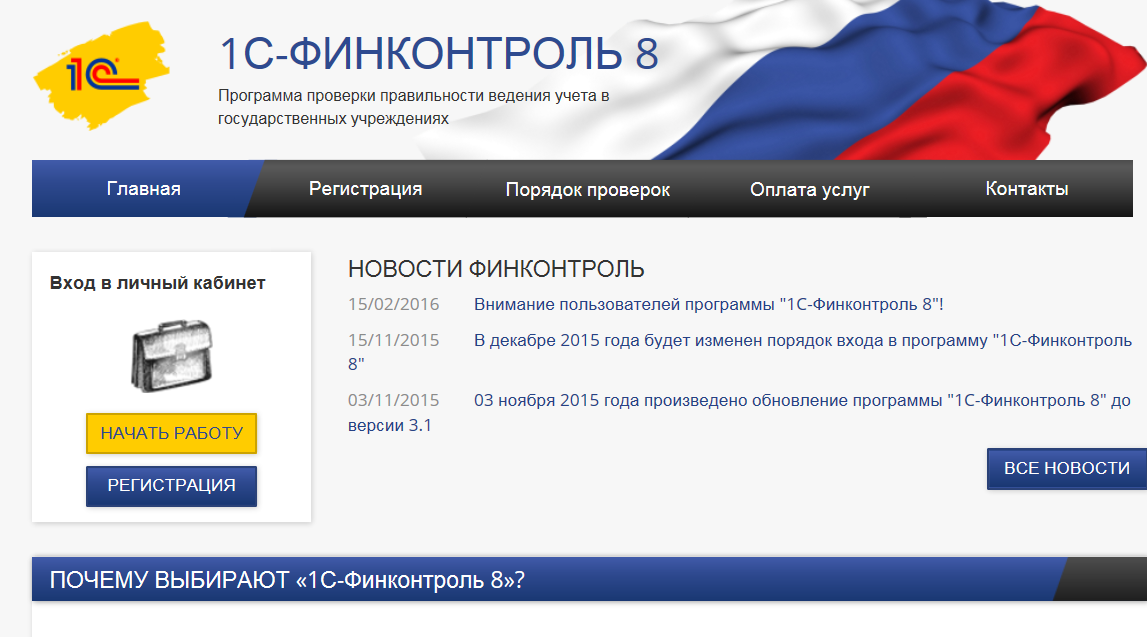 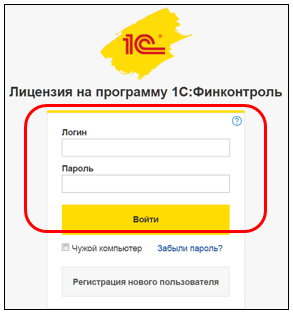 Дополнительные вопросы на support@fincontrol8.ru
[Speaker Notes: Слайд 5]
2. Структура личного кабинета
Авторизация на сайте и запуск программы
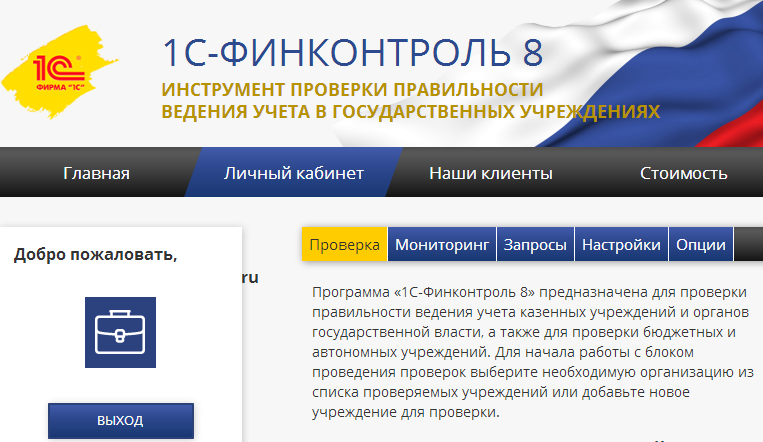 Проверка – работа с информационной базой клиента
Мониторинг – подключение информационных баз подведомственных учреждений и блока мониторинга
Запросы – отражение выполнения текущих запросов
Настройки – основные реквизиты учреждения
Опции – информация по доступным опциям программы «1С-Финконтроль 8»
Дополнительные вопросы на support@fincontrol8.ru
[Speaker Notes: Структура личного кабинета]
3. Запуск программы.
Авторизация на сайте и запуск программы
Пользователю предоставляется тестовый бесплатный доступ для ознакомления с программой «1С: Финконтроль 8» в полнофункциональном режиме.
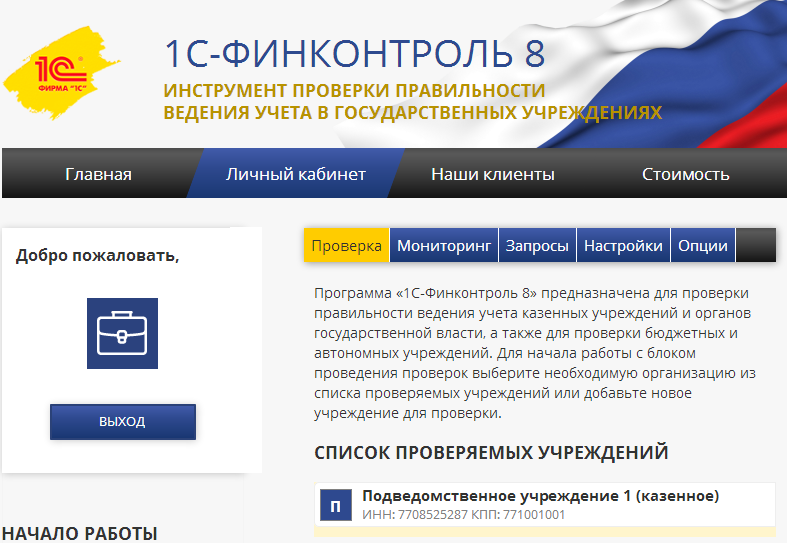 Дополнительные вопросы на support@fincontrol8.ru
[Speaker Notes: Слайд 5]
Виды проверок, проводимые с помощью программы «1С-Финконтроль 8»
Дополнительные вопросы на support@fincontrol8.ru
Виды проверок, проводимые с помощью программы «1С-Финконтроль 8»
Дополнительные вопросы на support@fincontrol8.ru
Блок проведения проверок правильности ведения учета (алгоритм выполнения)
1С-Финконтроль 8. Выгрузка файла обработки.
1С:БГУ. Запуск обработки и выгрузка данных, необходимых для проверки в формате zip-архив.
1С-Финконтроль 8. Установка проверяемого периода и загрузка результатов проверок в информационную базу учреждения.
1С-Финконтроль 8. Проверка, детализация загруженных данных.
1С-Финконтроль 8. Получение результатов анализа для каждого вида проверок.
1С:БГУ. В случае обнаружения ошибок – внесение изменений в данные бюджетного учета и повторная выгрузка данных.
Дополнительные вопросы на support@fincontrol8.ru
Установка проверяемого периода и выгрузка файла обработки 
(1С-Финконтроль 8. Выгрузка данных (<версия 1С:БГУ>) (<версия обработки>).epf).
Блок проведения проверок правильности ведения учета (алгоритм выполнения)
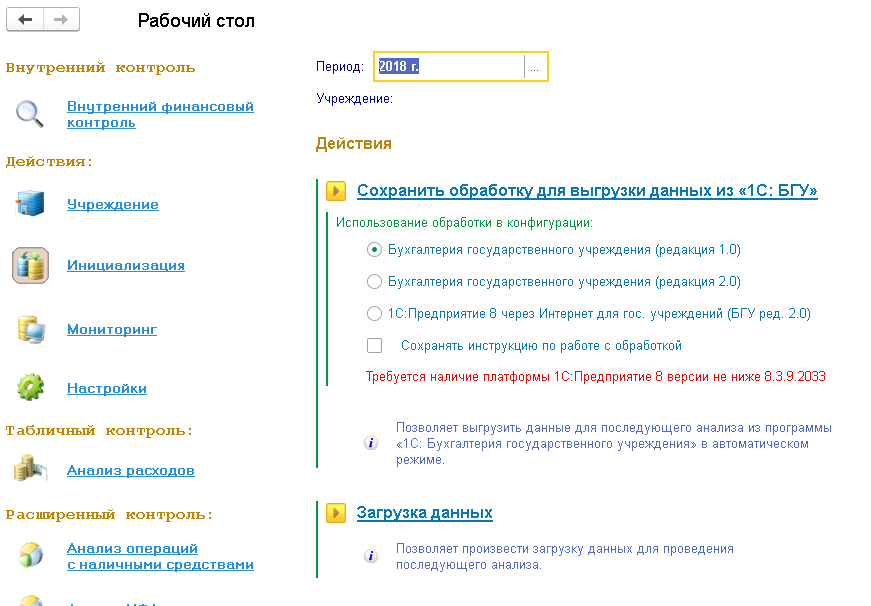 1
3
2
Дополнительные вопросы на support@fincontrol8.ru
Открытие обработки в программе-источнике и сохранение файла данных в 
формате zip архива:

- выбор вида выгружаемого анализа;
- выбор учреждения;
- выбор проверяемого периода;
- выбор ИФО (если используется);
- выбор анализируемых форм отчетности.
Блок проведения проверок правильности ведения учета (алгоритм выполнения)
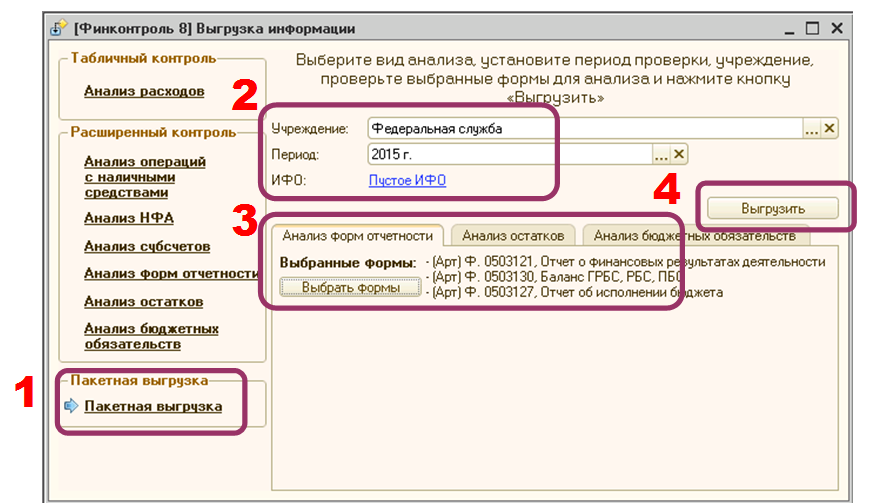 Дополнительные вопросы на support@fincontrol8.ru
Загрузка результатов проверок (выбор файла, проверка структуры файла)
Блок проведения проверок правильности ведения учета (алгоритм выполнения)
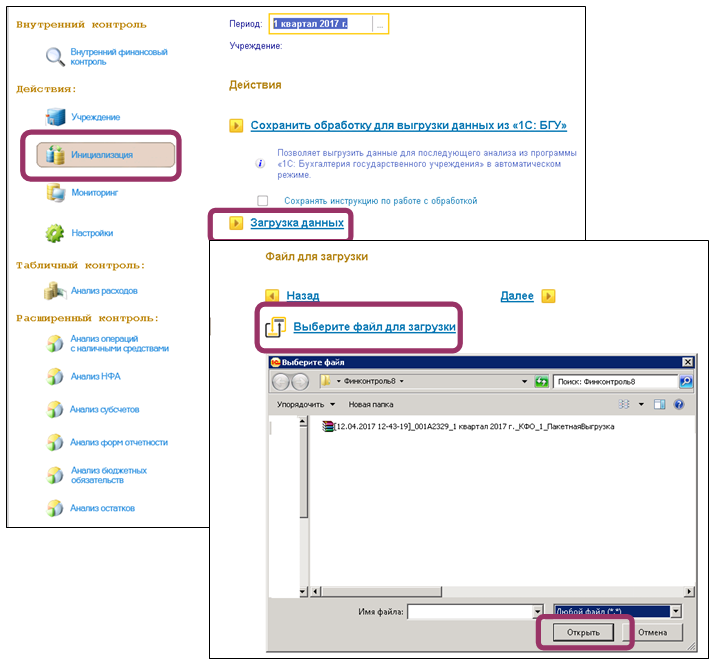 Дополнительные вопросы на support@fincontrol8.ru
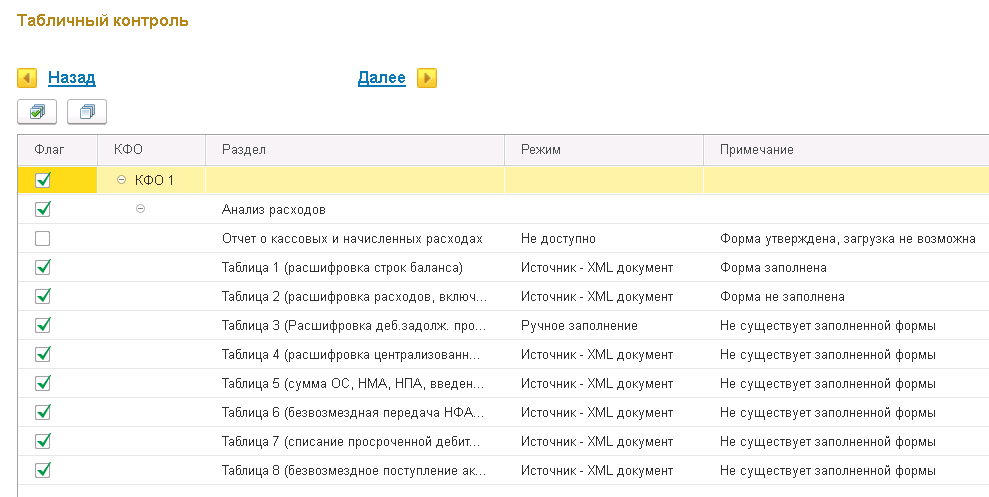 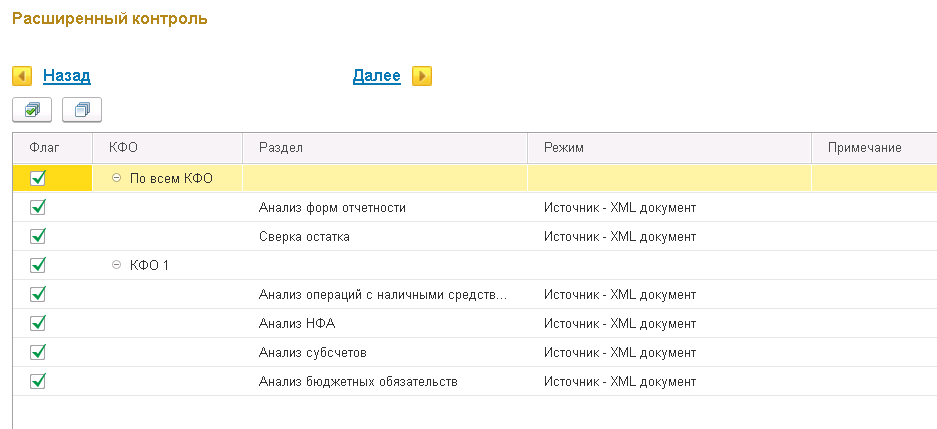 Загрузка результатов проверок (выбор загружаемых данных)
Блок проведения проверок правильности ведения учета (алгоритм выполнения)
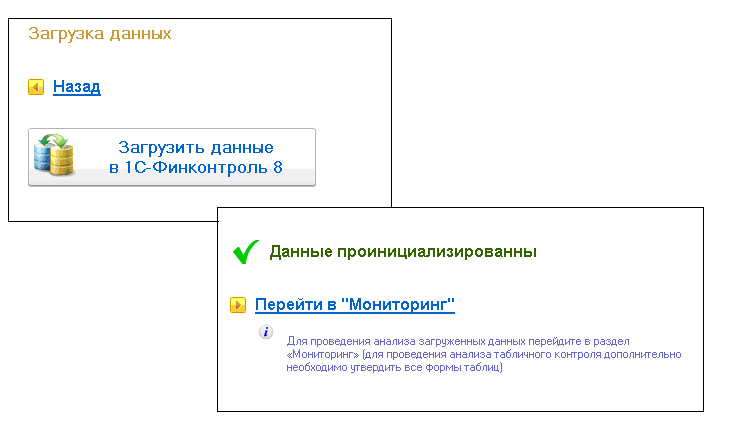 Дополнительные вопросы на support@fincontrol8.ru
Проверка, детализация данных
Блок проведения проверок правильности ведения учета (алгоритм выполнения)
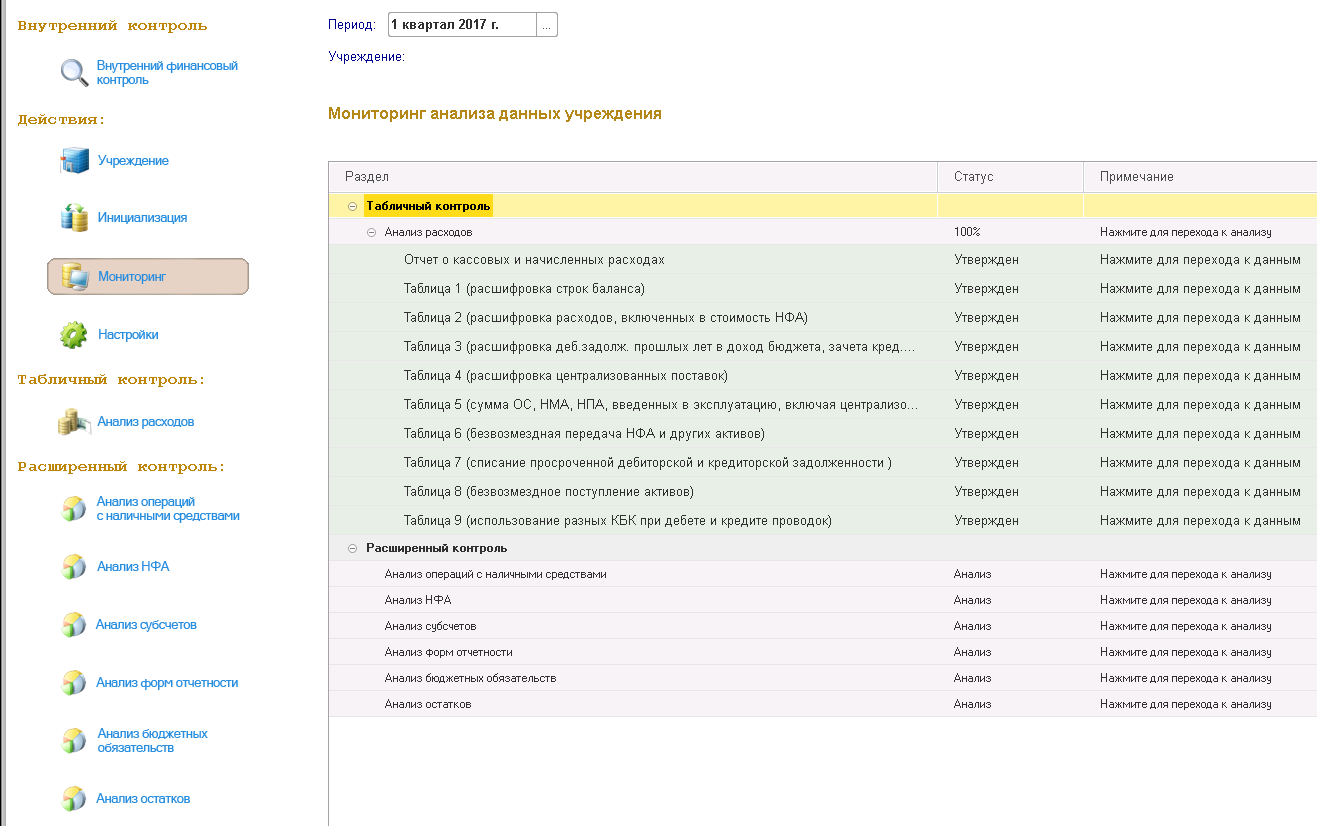 Дополнительные вопросы на support@fincontrol8.ru
Блок проведения проверок правильности ведения учета (алгоритм выполнения)
Ошибки, обнаруженные при проведении анализа расходов.
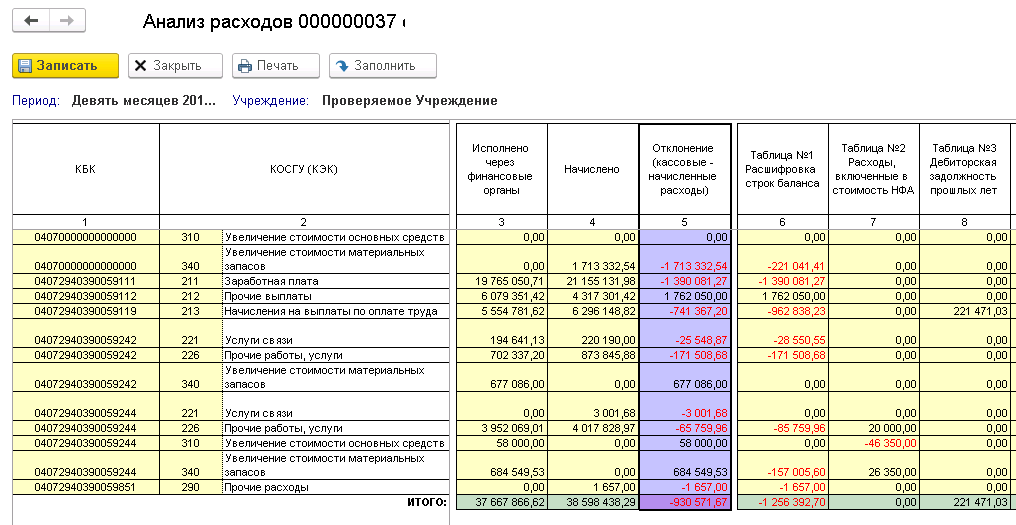 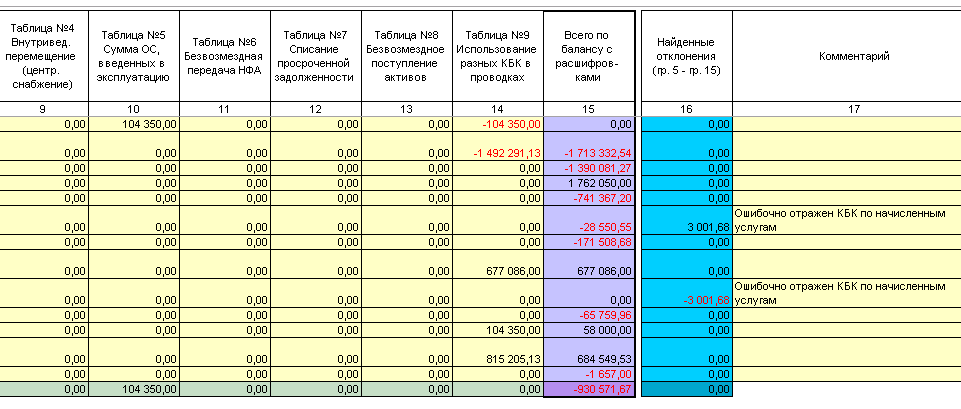 Дополнительные вопросы на support@fincontrol8.ru
Анализируется ежедневное движение по счетам 201.34 и 210.03 в разрезе КБК, КОСГУ (КЭК).
Блок проведения проверок правильности ведения учета (итоги проверок)
Ошибки, обнаруженные при проведении анализа наличных денежных средств.
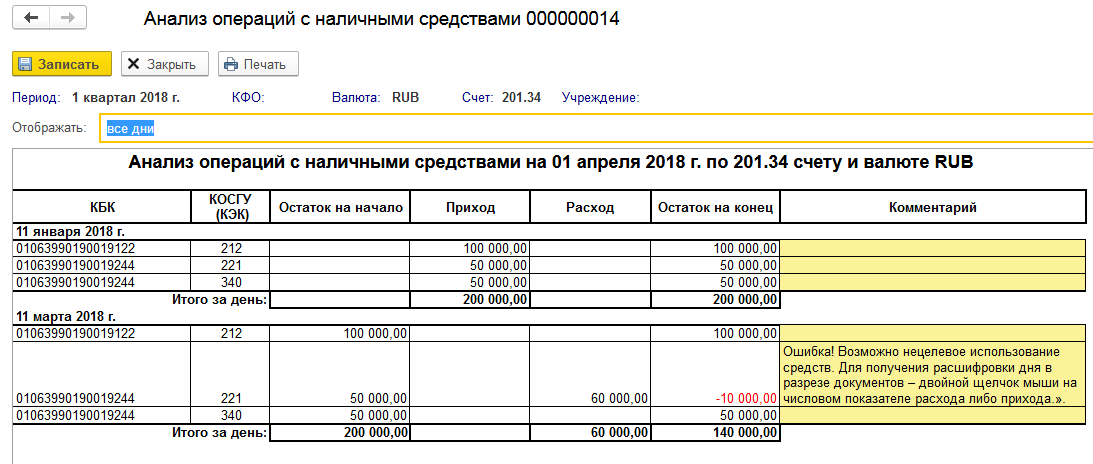 Дополнительные вопросы на support@fincontrol8.ru
Наличие отрицательных остатков
Некорректная амортизация
Анализ особо ценного имущества (только для БУ и АУ)
Блок проведения проверок правильности ведения учета (итоги проверок)
Ошибки, обнаруженные при проведении анализа нефинансовых активов
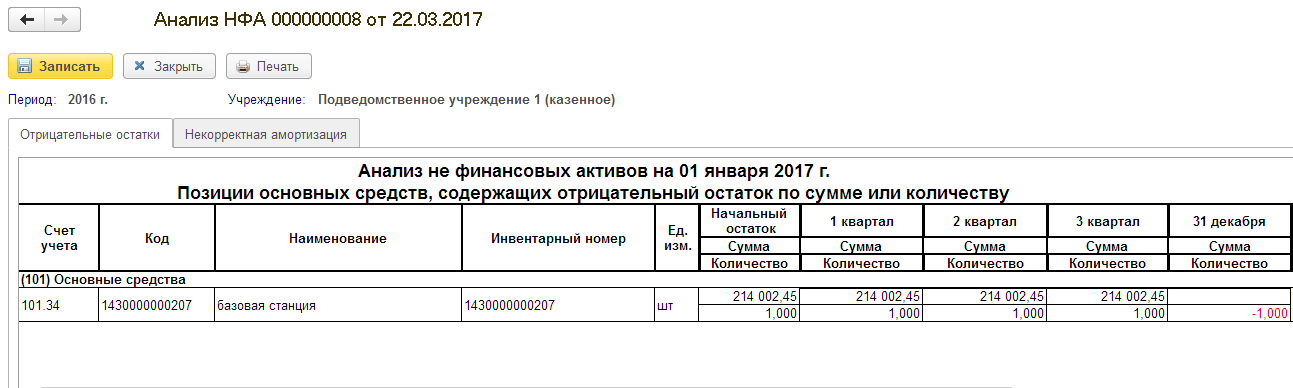 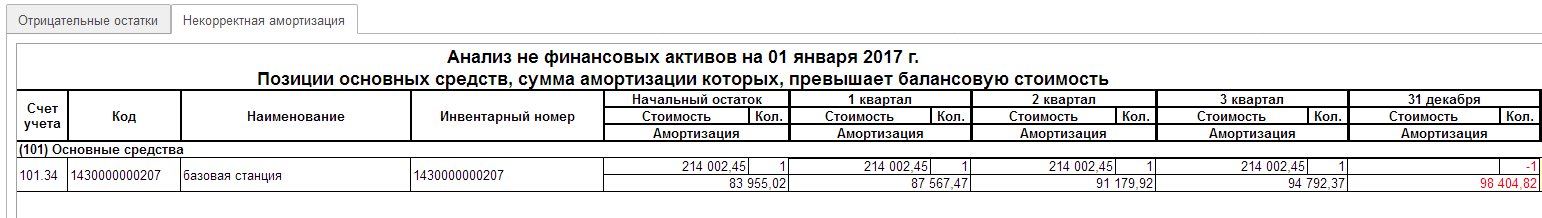 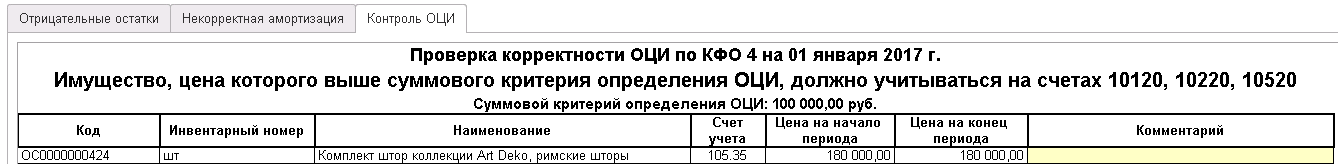 Дополнительные вопросы на support@fincontrol8.ru
В данной проверке анализируется:
- некорректное использование КОСГУ у счетов в корреспонденции со счетами учета расчетов; 
 некорректное использование КОСГУ и кода вида расходов, аналитической группы доходов;
 некорректное использование КОСГУ в зависимости от типа контрагента.
Блок проведения проверок правильности ведения учета (итоги проверок)
Ошибки, обнаруженные при проведении анализа субсчетов
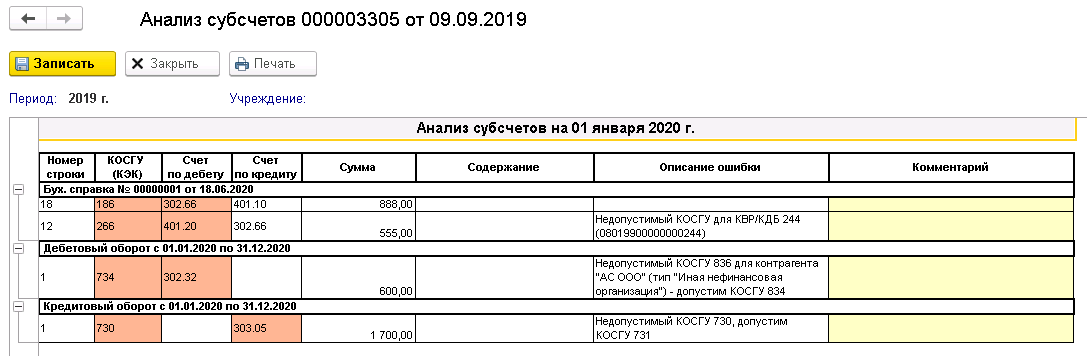 Дополнительные вопросы на support@fincontrol8.ru
Проверяются следующие формы отчетности:
 ● Для казенных учреждений и органов государственной власти:
	- 0503121 , 0503127, 0503130
● Для бюджетных и автономных учреждений:
	- 0503721 , 050337, 0503730
Блок проведения проверок правильности ведения учета (итоги проверок)
Ошибки, обнаруженные при проведении анализа форм отчетности
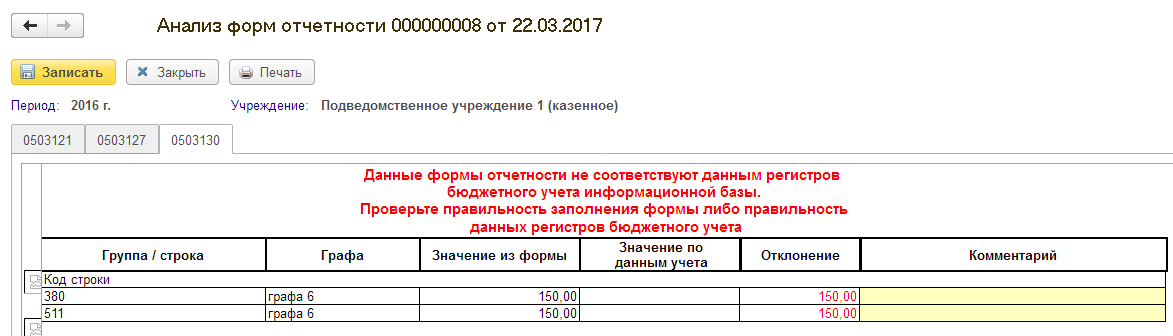 Дополнительные вопросы на support@fincontrol8.ru
Анализ формы 0503128 «Отчет о бюджетных обязательствах»
Анализ соотношения принятых БО и лимитов
Анализ соотношения принятых БО и кассового расхода
Анализ соотношения принятых БО и объёма суммы кассового расхода и кредиторской задолженности на конец проверяемого периода
Анализ соотношения принятых БО и ДО
Анализ соотношения ДО и кассового расхода
Анализ соотношения  ДО и объёма суммы кассового расхода и кредиторской задолженности на конец проверяемого периода
Блок проведения проверок правильности ведения учета (итоги проверок)
Ошибки, обнаруженные при проведении анализа бюджетных (БО) и денежных обязательств (ДО)
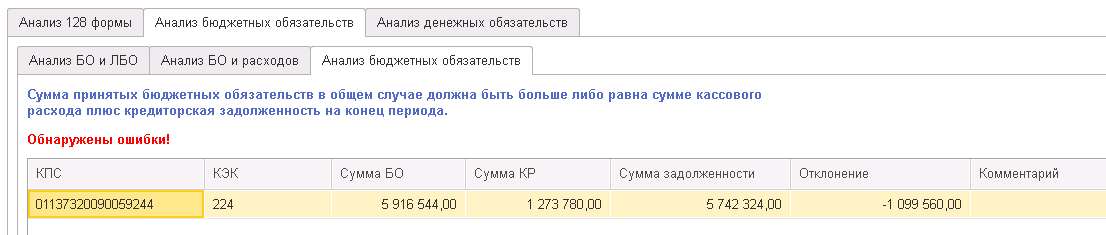 Дополнительные вопросы на support@fincontrol8.ru
Проверяются следующие формы отчетности:
 ● Для казенных учреждений и органов государственной власти:
	- 0503168 , 0503169, 0503130
● Для бюджетных и автономных учреждений:
	- 0503768, 0503769, 0503730
Блок проведения проверок правильности ведения учета (итоги проверок)
Ошибки, обнаруженные при проведении анализа остатков
 (сравниваются данные на 01 января текущего года по данным учета и данные по годовым формам отчетности за предыдущий год по графе «На конец периода»).
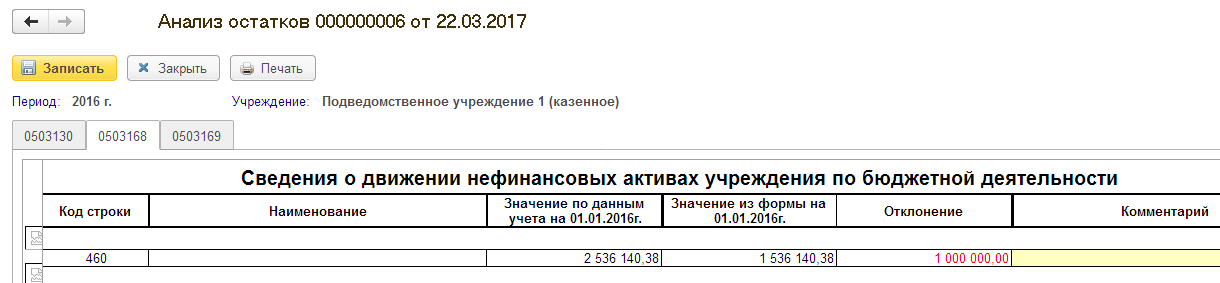 Дополнительные вопросы на support@fincontrol8.ru
Анализируется ежедневное движение денежных средств в кредитных организациях и на лицевых счетах учреждения в органе казначейства в разрезе лицевых счетов и КФО по счетам учета:
- 201.11 «Денежные средства учреждения на лицевых счетах в органе казначейства»,
- 201.21 «Денежные средства учреждения на счетах в кредитной организации»
- 201.23 «Денежные средства учреждения в кредитной организации в пути»
- 201.27  «Денежные средства учреждения в иностранной валюте на счетах в кредитной организации»
Блок проведения проверок правильности ведения учета (итоги проверок)
Ошибки, обнаруженные при проведении анализа денежных средств
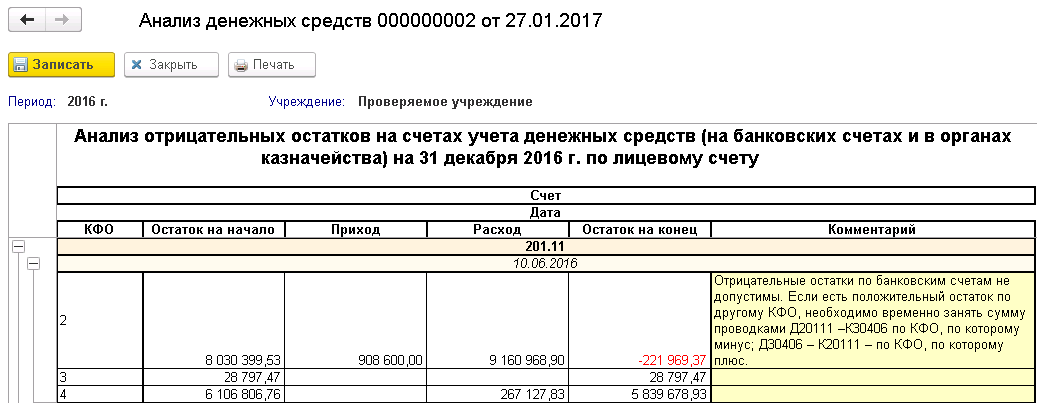 Дополнительные вопросы на support@fincontrol8.ru
Блок внутреннего финансового контроля (основные этапы работы)
Подготовка блока к работе:
автоматическое заполнение справочников ВФК согласно Постановления 193 и Методическим рекомендациям по ведению ВФК,
автоматическое создание перечня операций (действий) по формированию документов , необходимых для выполнение внутренних процедур (предопределенная матрица рисков);
автоматическое формирование предопределенной карты ВФК (по проверкам, реализованным в программе «1С-Финконтроль 8»).
Ведение матрицы рисков.
Ведение карты ВФК.
Ведение журнала ВФК.
Формирование отчетов ВФК (отчетов по данным журнала, сводных отчетов), заполнение пояснительно записки.
Дополнительные вопросы на support@fincontrol8.ru
Блок внутреннего финансового контроля (подготовка)
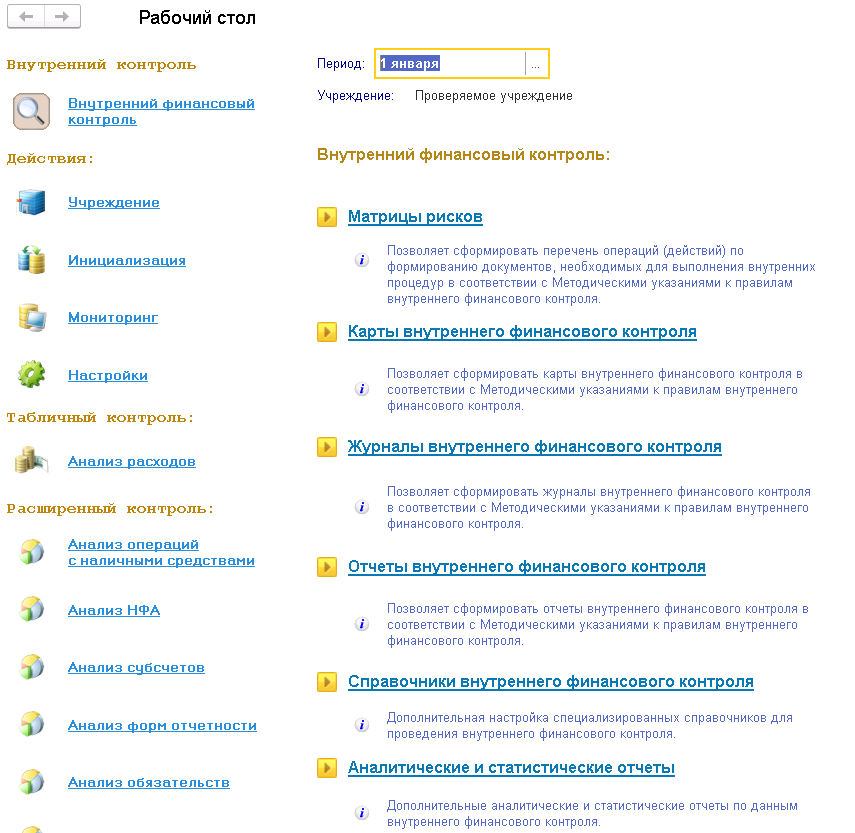 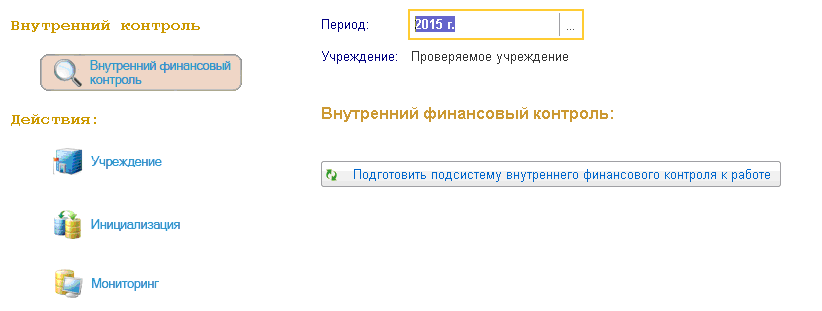 Дополнительные вопросы на support@fincontrol8.ru
[Speaker Notes: Слайд 5]
Блок внутреннего финансового контроля
(матрица рисков)
Оформление предопределенной матрицы рисков и/или дополнение этого документа операциями по желанию пользователя.
Отражение сотрудников по строкам матрицы рисков.
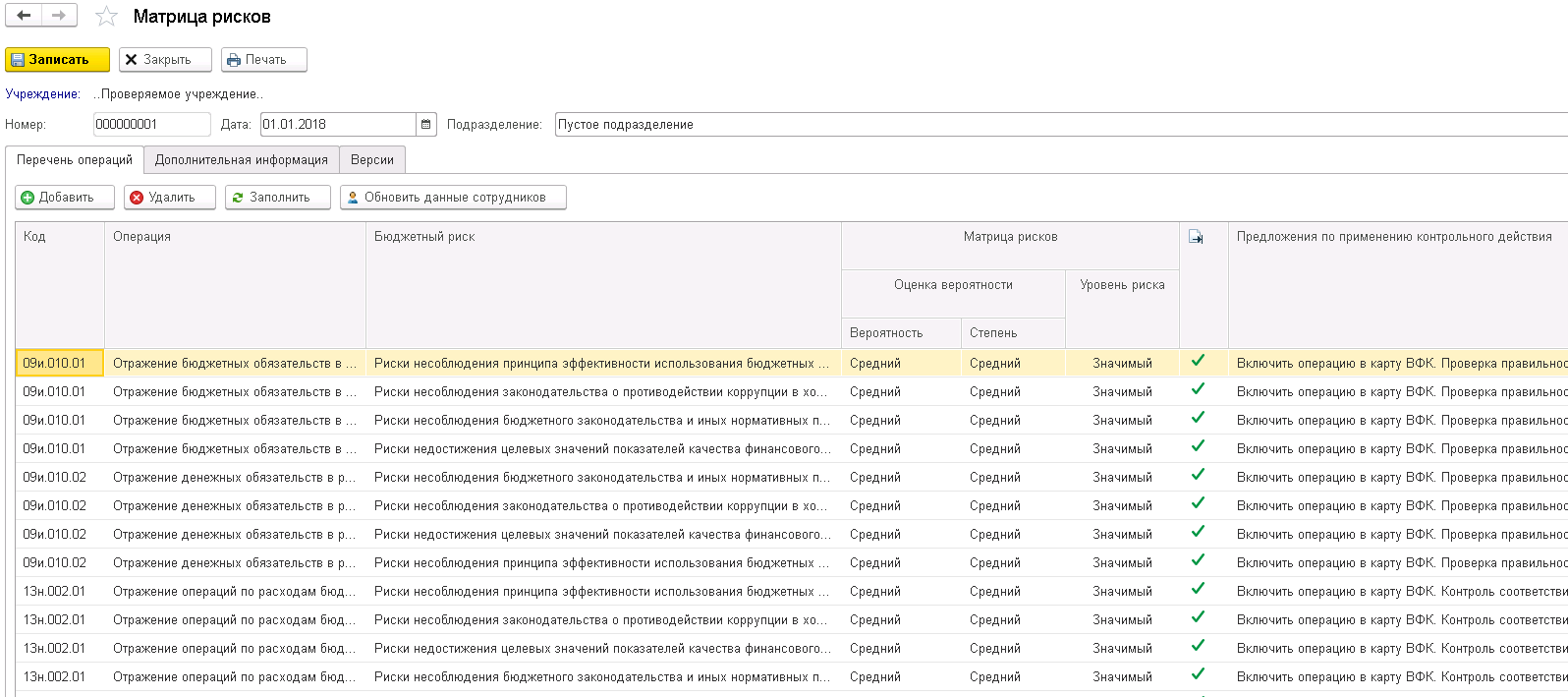 Дополнительные вопросы на support@fincontrol8.ru
[Speaker Notes: Слайд 13]
Блок внутреннего финансового контроля
(карта внутреннего финансового контроля)
Оформление предопределенной карты и/или дополнение этой карты операциями и контрольными действиями по желанию пользователя.
Отражение сотрудников, подразделений по строкам карты.
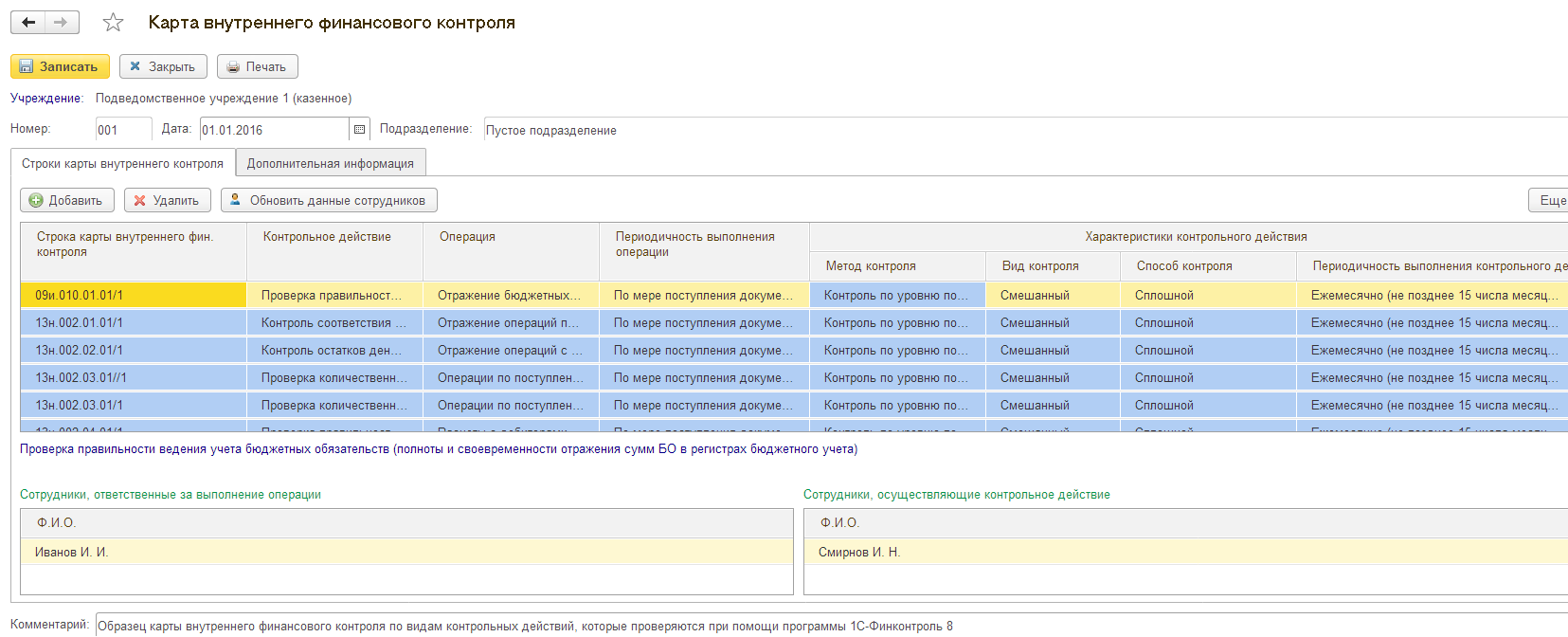 Дополнительные вопросы на support@fincontrol8.ru
[Speaker Notes: Слайд 13]
Блок внутреннего финансового контроля (журнал внутреннего финансового контроля)
Автоматическое заполнение по результатам проверок, реализованных в программе «1С-Финконтроль 8».
Добавление результатов проверок по прочим контрольным процедурам.
Выбор строк журнала для печатной формы и включения в отчёт.
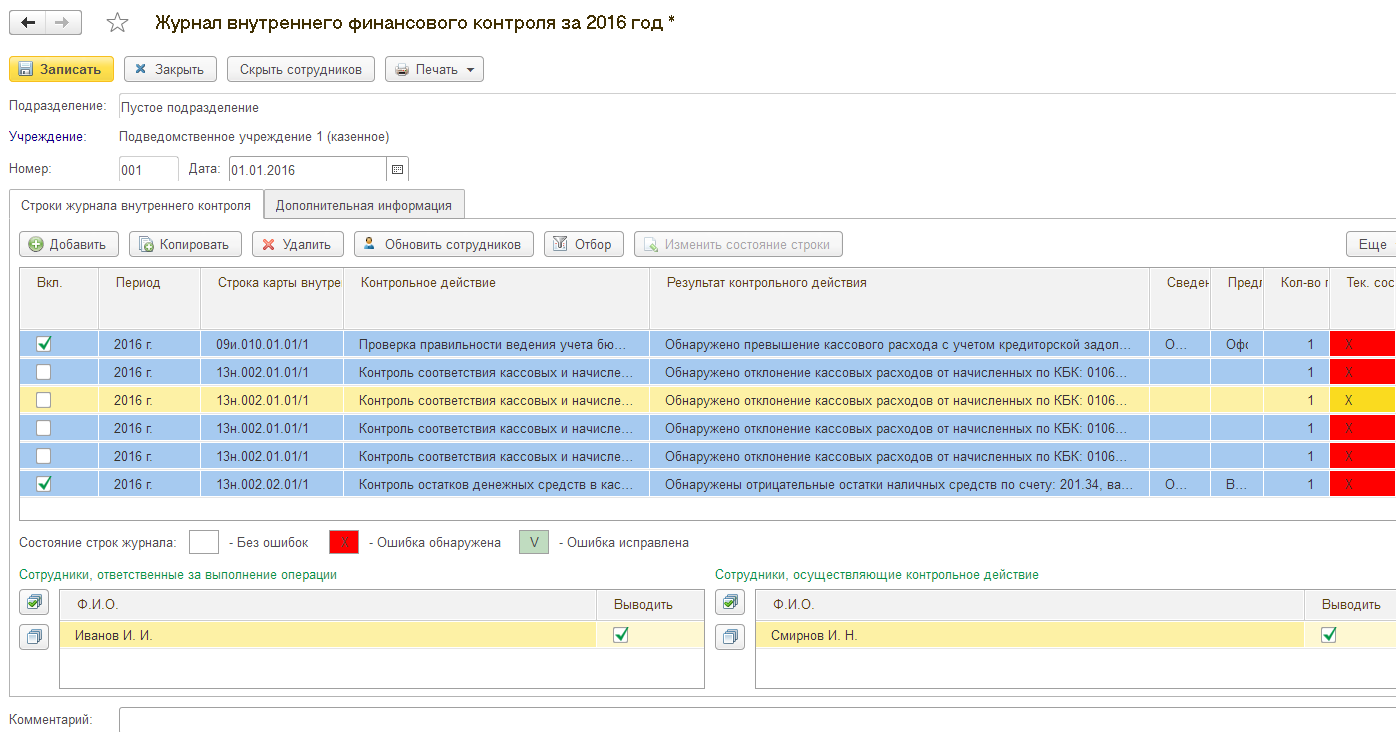 Дополнительные вопросы на support@fincontrol8.ru
[Speaker Notes: Слайд 15]
Ведение журнала внутреннего контроля (выбор печатной формы – с учётом и без учёта результатов контрольных действия, по которым не было выявлено ошибок, печать статистической таблицы с анализом содержания журнала в разрезе методов контроля и операций).
Блок внутреннего финансового контроля (журнал внутреннего финансового контроля)
Печатная форма журнала
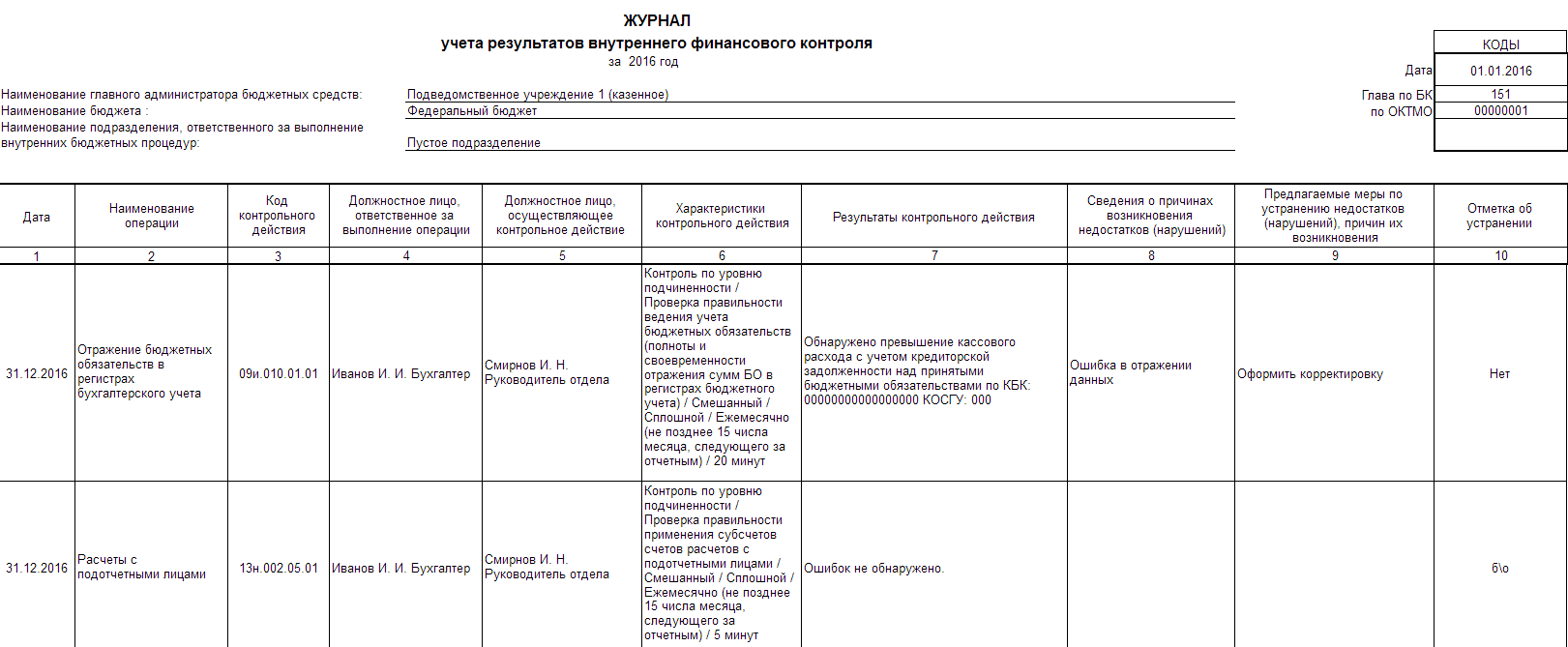 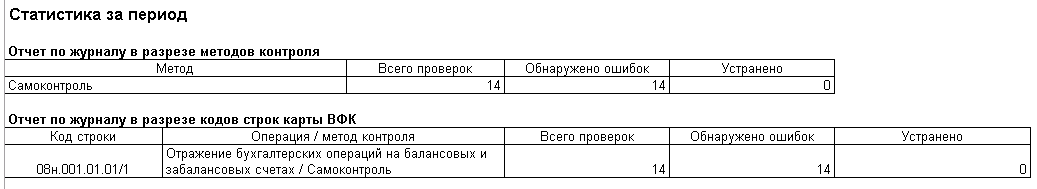 Дополнительные вопросы на support@fincontrol8.ru
[Speaker Notes: Слайд 15]
Если в организации несколько подразделений и на каждое подразделение сделана отдельная карта и заведен журнал, то создаются отчеты о результатах ВФК для каждого подразделения. Затем отдельно формируется сводный отчет без указания подразделения, заполняемый по нажатию кнопки «Консолидировать».
Блок внутреннего финансового контроля (отчет внутреннего финансового контроля)
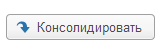 Для заполнения сводного отчета
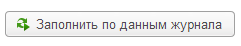 Для заполнения отчета подразделения
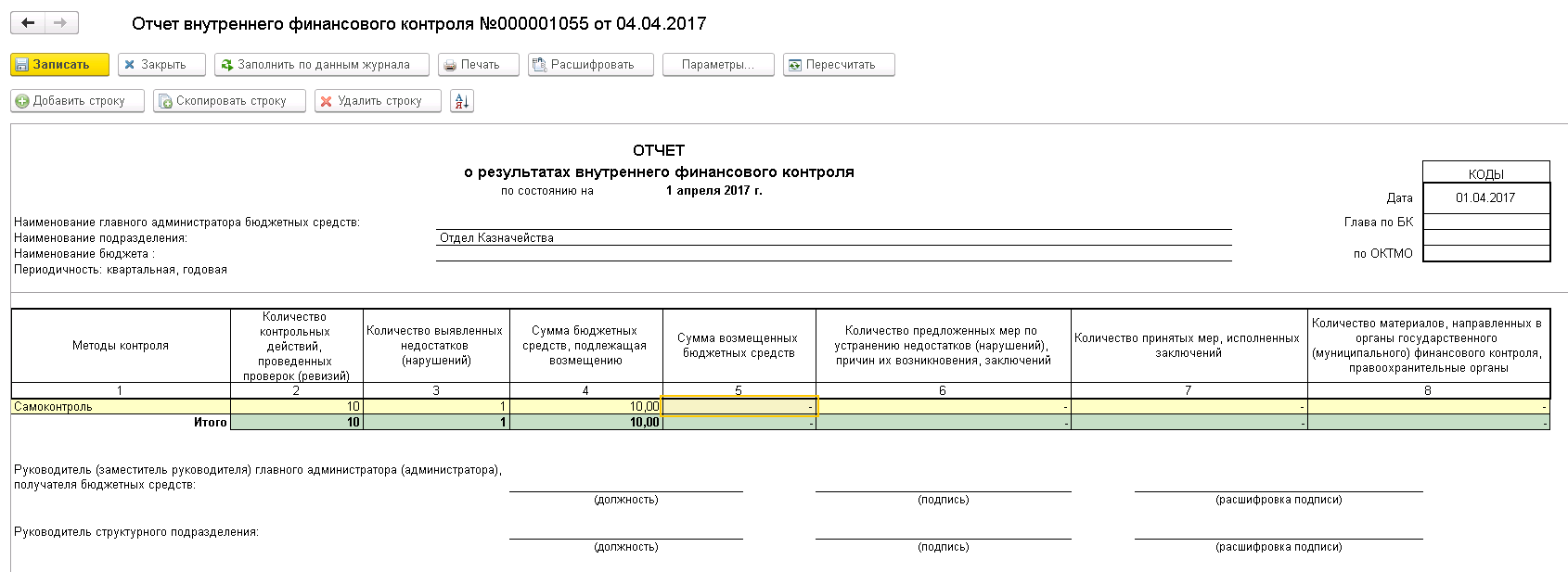 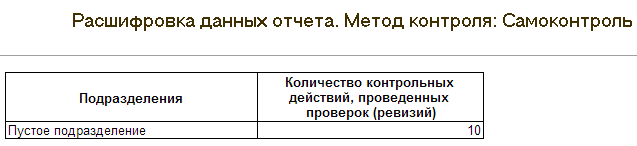 Дополнительные вопросы на support@fincontrol8.ru
[Speaker Notes: Слайд 15]
Блок внутреннего финансового контроля (Мониторинг)
Этапы работы с блоком мониторинга
Формирование запросов на подключение подведомственных учреждений.
Запуск блока мониторинга результатов проверок подведомственных учреждений, анализ выполнения проверок.
Просмотр данных подведомственных учреждений с разной детализаций выводимых данных.
Формирование сводного отчета по ВФК.
Дополнительные вопросы на support@fincontrol8.ru
1. Формирование запросов на подключение подведомственных учреждений (вышестоящая организация запрос отправляет, а подведомственное учреждение запрос подтверждает).
Блок внутреннего финансового контроля (Мониторинг)
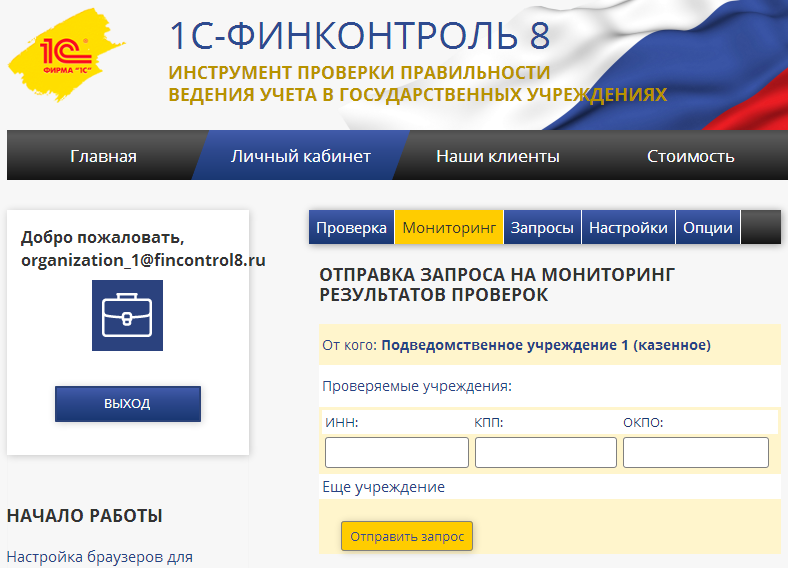 Дополнительные вопросы на support@fincontrol8.ru
[Speaker Notes: Слайд 5]
2. Запуск блока мониторинга результатов проверок и просмотр данных подведомственных учреждений.
Блок внутреннего финансового контроля (Мониторинг)
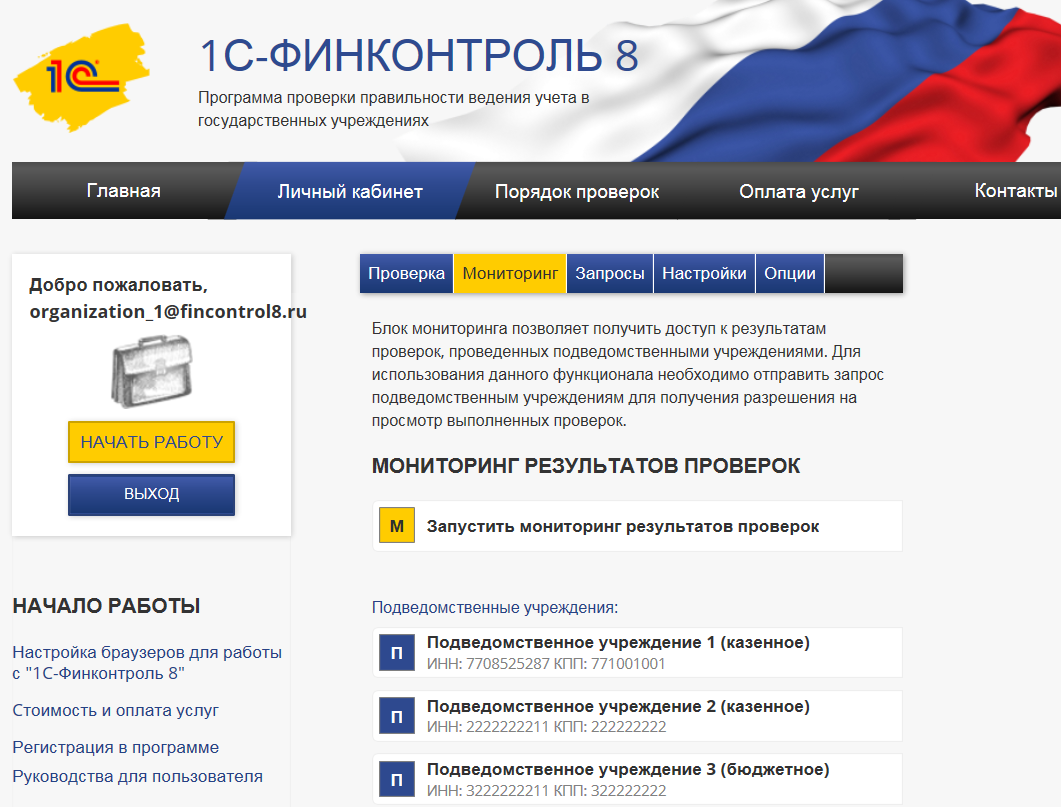 Дополнительные вопросы на support@fincontrol8.ru
[Speaker Notes: Слайд 5]
Получение сводного отчета о результатах внутреннего контроля по формам, утвержденным Минфином РФ
Просмотр результатов проверки за выбранный отчетный период
Блок внутреннего финансового контроля (Мониторинг)
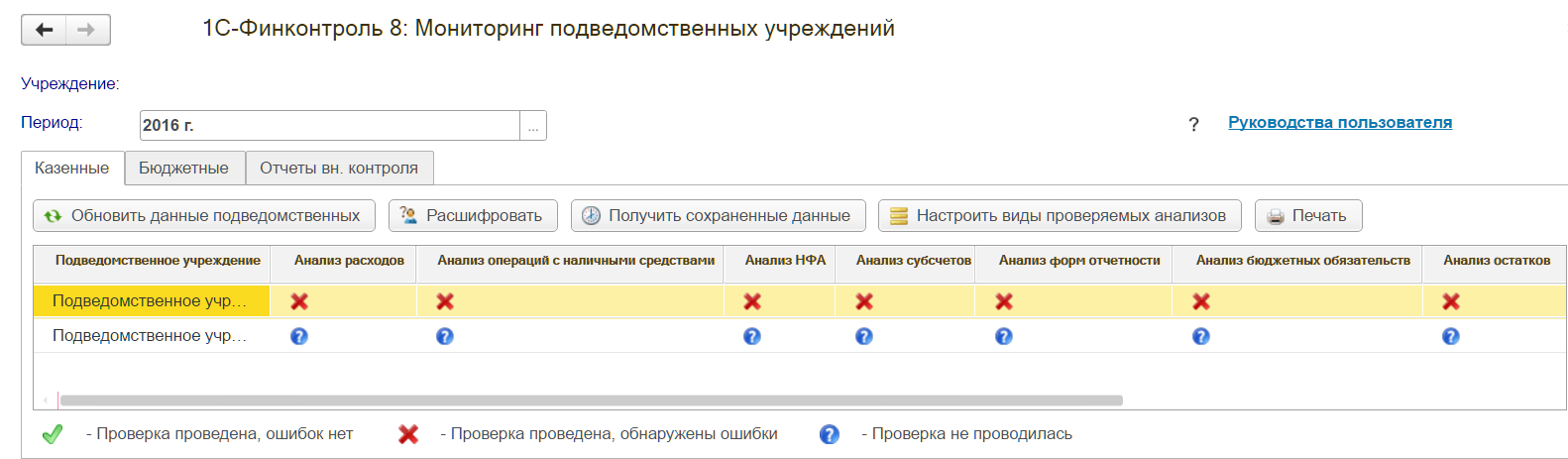 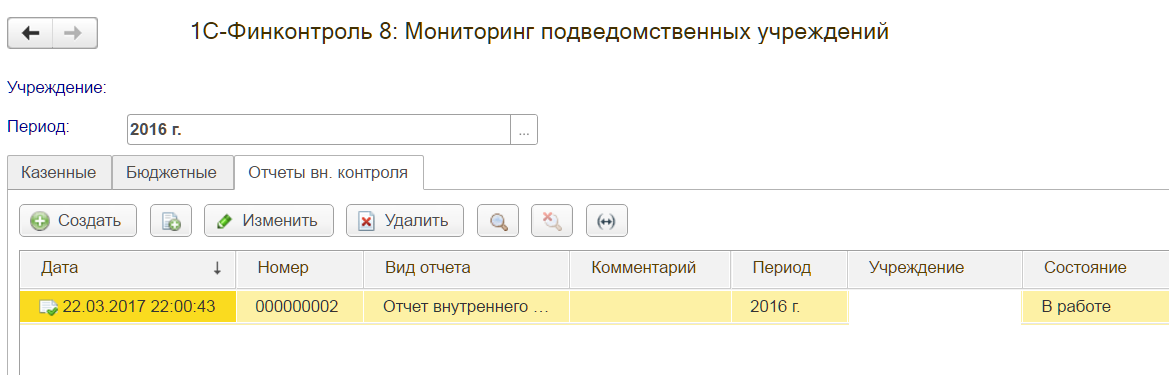 Дополнительные вопросы на support@fincontrol8.ru
[Speaker Notes: Слайд 5]
Справочная информация.
После инициализации на сайте - в разделе «Начало работы».
До инициализации на сайте - в разделе «Регистрация».
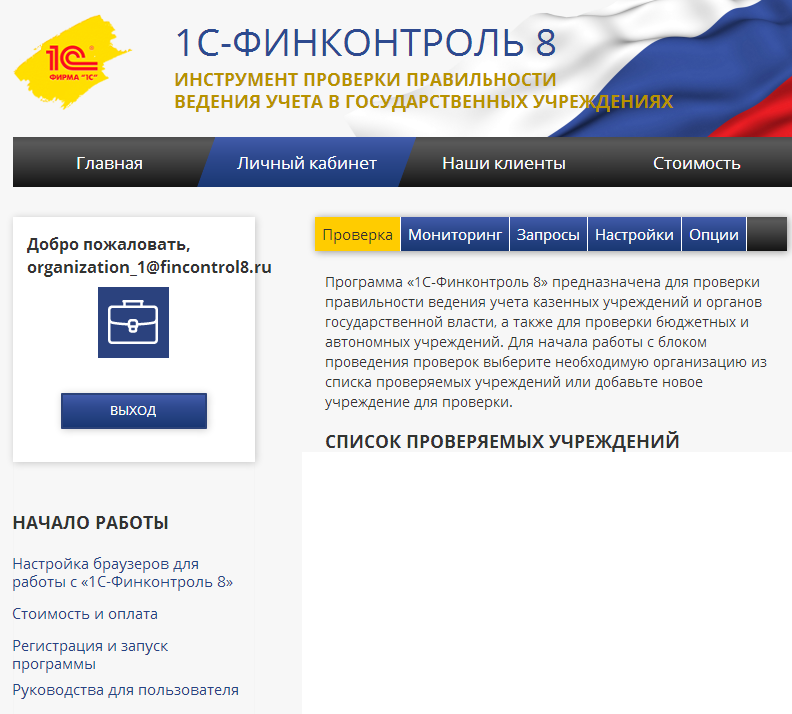 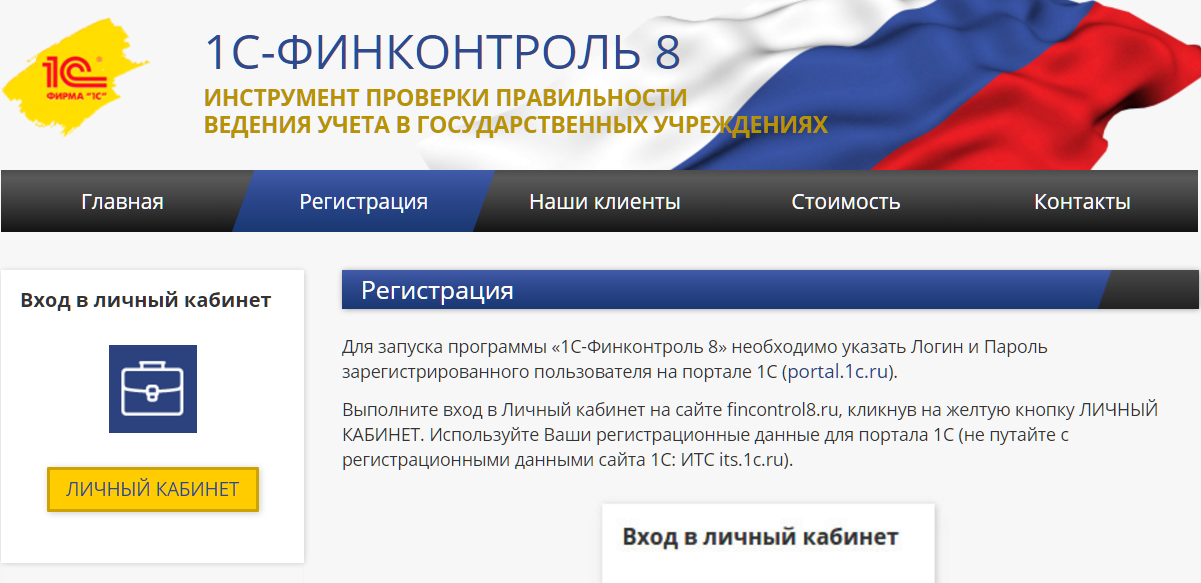 В информационной базе - по ссылке «Руководства пользователя».
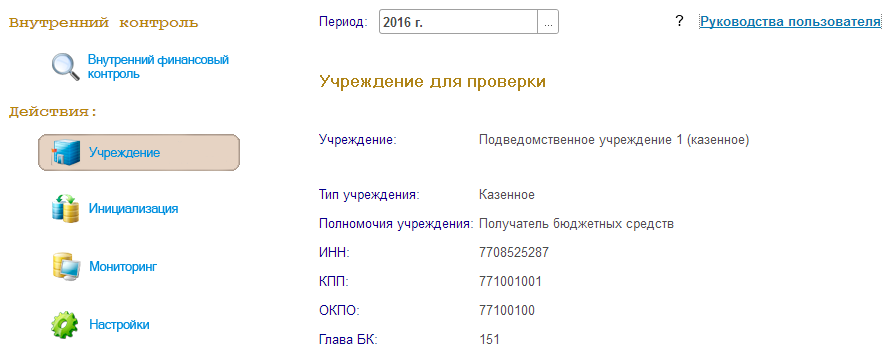 Дополнительные вопросы на support@fincontrol8.ru
[Speaker Notes: Слайд 15]
Поддержка программы «1С-Финконтроль 8»
Телефон горячей линии: +7 (499) 650-76-03
Техническая поддержка (вопросы по входу в программу, работе сайта) в режиме 24х7: tech@fincontrol8.ru
Консультации по порядку работы с программой с 9-00 до 18-00 в рабочие дни по московскому времени: support@fincontrol8.ru
Служба поддержки представлен в 1С-Коннект с 9-00 до 18-00 в рабочие дни по московскому времени:
www.fincontrol8.ru
Поддерживаемые Web-браузеры
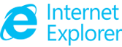 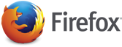 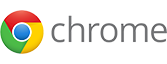 Дополнительные вопросы на support@fincontrol8.ru